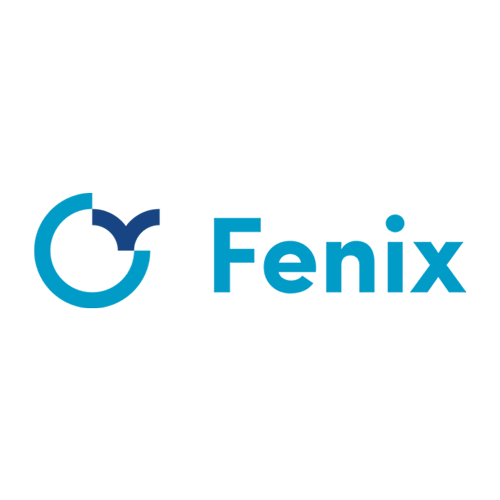 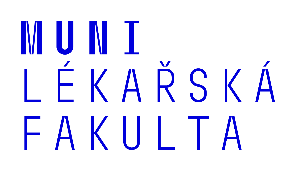 Kinezioterapie po poranění pletence ramenního a kloubu loketního
Mgr. Veronika Málková
Kineziologie a biomechanika loketního kloubu a ramenního kloubu
Otevřený kinematický řetězec (OKŘ):
charakterizován možností změny postavení v jednom kloubu bez změny postavení v kloubech ostatních,
punctum fixum: proximální konec (např. u horní končetiny je to trup), punctum mobile: distální konec (např. u HKK akrum)

Uzavřený kinematický řetězec (UKŘ):
změna postavení vjednom kloubu možná pouze za současné změny postavení v dalších kloubech (např. přesun těžiště z HKK na DKK při kvadrupedální lokomoci)
punctum fixum: distální konec, punctum mobile: proximální konec
Kineziologie a biomechanika loketního kloubu a ramenního kloubu
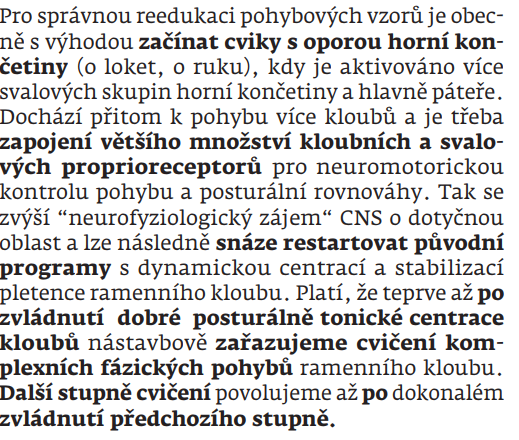 Michalíček, Vacek, 2014
Poranění pletence ramenního a kloubu loketního
Kontuze: prosté zhmoždění, naražení nebo décollement
Décollement: při působení tangenciální síly, posun tkání proti sobě → vytvoření dutiny a naplnění krví mezi vrstvami tkání; punkce dutiny a aplikace kompresního obvazu pro zabránění recidivy náplně, při neúspěchu incize a drenáž.
Poranění šlach: otevřené x uzavřené; kompletní x parciální 
Kompletní poranění: sutura šlachy, fixace 2 – 6 týdnů (záleží na pevnosti sutury a lokalizaci poranění, rozhoduje operatér)
Parciální léze: fixace 3 – 6 týdnů
Poranění svalů
Natažení svalu – kontinuita svalu zachována- KO: křečovitá bolest, zvýšení tonu s pocitem napětí (hlavně při protažení svalu)- Terapie: relativní klidový režim, chlazení postiženého místa v akutní fázi (24h), elevace končetiny, lehká masáž v lokalitě natažení, uvolnění v místě reflexně vzniklých spasmů v daném svalu i ve svalech reagujících ve svalových smyčkách, sportovní zátěž za 2 – 4 týdny.
Poranění pletence ramenního a kloubu loketního
Natržení svalu: nejčastěji nepřímým mechanismem, porucha kontinuity svalových vláken a vznik krevního hematomu	Klasifikace: 	1. stupeň – poškození jednotlivých svalových vláken, fascie intaktní, hojení 2 – 3 týdny	2. stupeň – poškození více svalových vláken s lokalizovaným hematomem, fascie intaktní, 	celistvost svalu neporušena, hojení 2,5 – 4 týdny	3. stupeň – přetržení četných svalových vláken, částečná ruptura fascie s difúzním 	prokrvácením, hojení 3 – 5 týdnů	4. stupeň: kompletní ruptura svalu a fascie, nutná operace, imobilizace 4 – 5 týdnů	KO: ostrá bodavá bolest, omezení pohybu, v první fázi prohlubeň, později se zaplní 	hematomem
Poranění pletence ramenního a kloubu loketního
Terapie:Akutní stádium – ledování, elevace končetiny, klidová galvanizace???, kompresní obvaz, medikamentózní aplikace (antiedematózní léčba, nesteroidní antliflogistika, analgetika, fibrinolytické enzymy, aj.), klidový režim ve fázi akutního zánětu (2 – 5 dní), pak aktivní léčba
1. týden – FT (galvanoterapie???, UZ+ET, laser, lymfodrenáž), povrchová masáž (hloubková masáž – ne v 1. týdnu po parciálních rupturách, u rozsáhlejších ruptur až 3 týdny), izometrické cviky v případě nebolestivosti 
2. týden – FT (distanční elektroléčba, UZ, laser, IVP, vodoléčba – vířivka, cvičení v bazénu), lehký strečink/excentrie??? postiženého svalu (pouze do bolesti), uvolnění jiných segmentů pohybového aparátu (žebra, páteř, aj.)
3. týden – pokračuje se ve FT dle potřeby, postupné zvyšování zátěže dle nálezu (rotoped, plavání, 	lehký běh v měkkém terénu), úprava svalových dysbalancí
Sportovní zátěž: parciální ruptura 1. a 2. stupně za 4 – 6 týdnů, u těžších ruptur až 12 týdnů
Poranění pletence ramenního a kloubu loketního
Poranění kloubů
Distorze:
	- překročení fyziologického rozsahu pohybu v kloubu, kloub zůstává stabilní, 	- parciální ruptura kloubního pouzdra nebo distenze, popř. částečná ruptura, 		 	  stabilizujících vazů, hematom, různě velký hemarthros, 	- KO: bolest, otok, omezená hybnost,
	- Terapie: NSA, analgetika, při větším výpotku punkce kloubu, evakuace obsahu
	   a výplach kloubní dutiny, fixace dle postiženého segmentu (délka dle místa).
Poranění pletence ramenního a kloubu loketního
Poranění kloubů
subluxace:
	- větší poranění kloubního pouzdra a vazů, větší decentrace kloubu, 	- většinou spontánní repozice kloubu,	- KO: lehká instabilita, závažnější poranění měkkých tkání, bolest,	- Terapie: imobilizace 3 – 4 týdny, ledování, NSA, analgetika.
luxace:
	- kompletní ztráta kontaktu kloubních ploch,	- KO: deformity, bolestivost, otok, hematom,	- Terapie: repozice v celkové nebo lokální anestezii (u malých kloubů i bez anestezie), 	imobilizace 3 – 6 týdnů, ledování, NSA, analgetika.
Poranění pletence ramenního a kloubu loketního
Zlomeniny
porušení kontinuity kostí způsobené úrazem či onemocněním
Rozlišujeme zlomeniny: 
úrazové,
únavové (stresové),
patologické.
Mechanismus vzniku může být: 
přímý (působení sil přímo v místě zlomeniny; obvykle těžké poškození měkkých tkání), 
nepřímý (síla působí v oblasti vzdálené od místa lomu; kožní kryt bývá neporušené),
Poranění pletence ramenního a kloubu loketního
Dle mechanismu vzniku:
Kompresní zlomeniny
násilí působí v ose kosti, porušena je hlavně spongióza,
typicky – proximální část tibie, patní kost,
Impresivní zlomeniny
násilí působí na malý okrsek kosti, který vtlačuje dovnitř,
lebeční kosti,
Tahové zlomeniny
tah svalů a šlach,
obvykle v úponových místech: čéška, olecranon, tuberculum majus, spina iliaca ant. et sup.,
Ohybové zlomeniny
působením střižných a posuvných sil; krček stehenní kosti.
Poranění pletence ramenního a kloubu loketního
Dělení dle průběhu lomné linie:
příčné,
šikmé,
spirální,
vertikální, 
tangenciální, 
avulzní. 
Dělení dle počtu úlomků
dvou, tří, čtyř úlomkové a tříštivé,
dvouetážová zlomenina.
Poranění pletence ramenního a kloubu loketního
Dle postavení úlomků: dislokované x nedislokované 
Dle charakteru lomu: úplné x neúplné 
Dle lokalizace: diafyzární x epifyzární x metafyzární 
Kostní hojení:
	-	primární: přímé prorůstání osteonů mezi fragmenty kostí, musí být zajištěny vhodné 		podmínky (přímý těsný kontakt fragmentů a komprese fragmentů) → u zlomenin 			ošetřených osteosyntézou s absolutní stabilitou (šrouby, dlahy) – hojení 3. měsíce
	-	sekundární: u konzervativně řešených zlomenin a při relativní stabilitě v rámci 			       operačního řešení (intramedulární fixace hřebem, fixace K drátem, zevní fixátor)
		3 fáze hojení: I.	zánět v místě zlomeniny,					  II.	reparační (granulační tkáň v místě zlomeniny, tj. primární svalek),					  III.	remodelace a remineralizace kosti v místě primárního svalku, 							přestavba tkáně ve směru tahových a tlakových sil.
		Hojení: 6 týdnů
Poranění pletence ramenního a kloubu loketního
Komplikace zlomenin:
redislokace 
u nestabilních zlomenin, nutno zvážit, kdy dislokaci tolerujeme a kdy provedeme anatomickou reponaci úlomků.
nervově cévní léze
při úrazu, iatrogenně, útlakem sádrového obvazu nebo špatným polohováním, tepenná poranění méně častá.
Compartment syndrom
soubor příznaků vznikající při zvýšení tlaku v uzavřeném anatomickém prostoru (kompartmentu),
za kompartment považujeme prostor vymezený skeletem a fasciálními obaly svalů nebo mezisvalovými septy,
zvýšení intrafasciálního tlaku nad 30-40 mmHg vede ke vzniku CS,
dochází k ischemizaci svalů s následnou destrukcí kon­traktilních vláken, fibrotizací až nekrózou; ohrožena a devitalizovaná jsou také nervová vlákna.
Poranění pletence ramenního a kloubu loketního
KO: bolest (způsobená ischemií nervů, zhoršovaná elevací končetiny a zvýšením svalové napětí, nereaguje na analgetika), poruchy senzitivity, edém, poruchy motorických funkcí, necitlivost a afunkce dané oblasti až nekróza.
Terapie: okamžitě sejmout tísnící obvazy; nedojde-li k ústupu obtíží a k poklesu intrafasciálního tlaku pod 30 torrů, je nutné provést dermofasciotomii.
prevencí rozvoje Compartment syndromu je pečlivé sledování traumatem postižené končetiny, správné přiložení sádrového obvazu a šetrné operování zlomenin. 
infekce,
pakloub (nedokonalé zhojení zlomeniny vazivem, bez přeměny v kost),
flebotrombóza a tromboflebitida,
refraktura,
KRBS (Sudeckův syndrom).
Poranění pletence ramenního a kloubu loketního
Zlomenina klíční kosti
pád na rameno nebo nataženou HK, příp. při autonehodách bezpečnostním pásem, nejčastější zlomeniny ve střední části.
KO: bolest a omezení pohybu v RAK, palpačně krepitace, dislokace úlomků (typicky mediální fragment směrem nahoru tahem SCM a laterálního směrem dolů tahem HK), pokleslé rameno (CAVE: poranění plexus brachialis nebo a. či v. subclavia)
Terapie: operační řešení málokdy – otevřené zlomeniny, poranění plexus brachialis), konzervativní - nasazení osmičkového obvazu nebo Debeltovy kruhy (rameno taženo dorsálně a kaudálně) či Desaultova bandáž (u nedislokovaných zlomenin), fixace 4 týdny (děti 2-3 týdny)
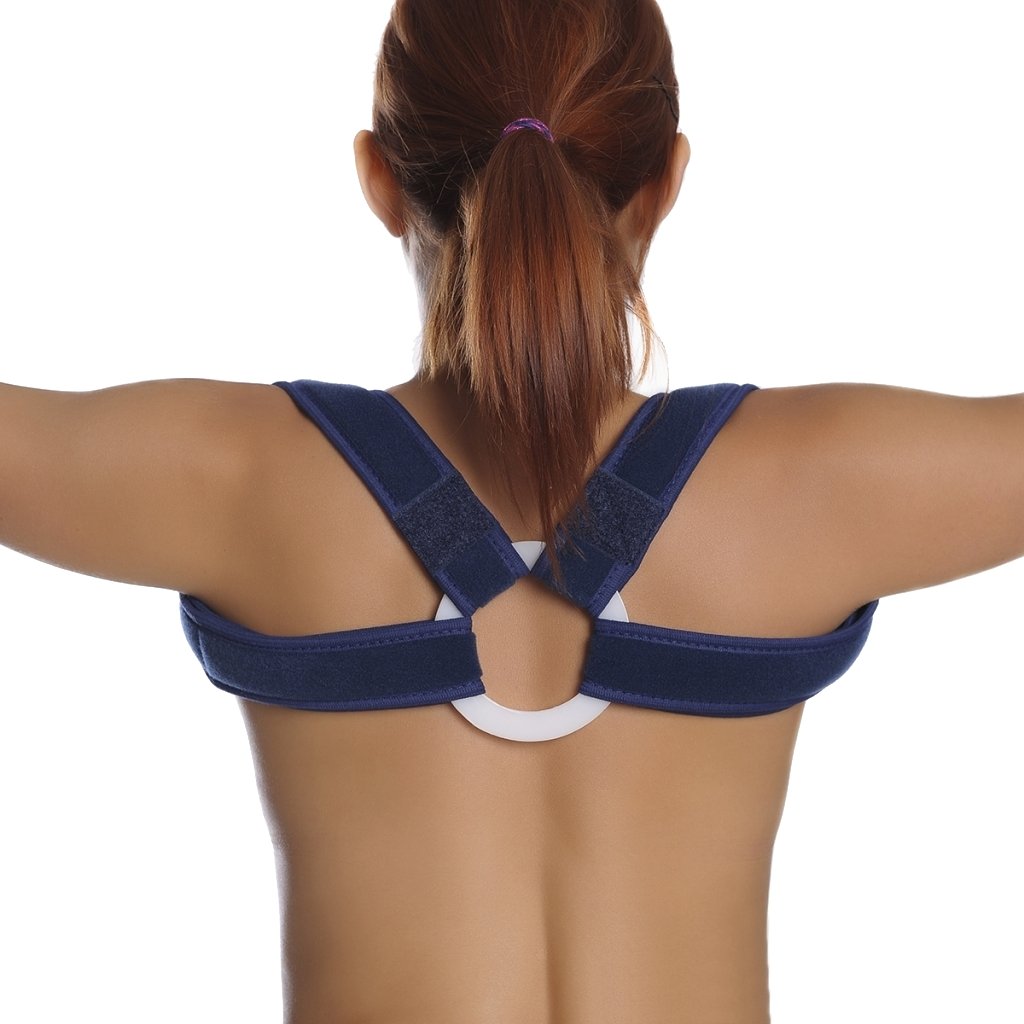 https://www.ezdravotnicke-potreby.cz/klavikularni-bandaz-452
Poranění pletence ramenního a kloubu loketního
Zlomenina klíční kosti
RHB (dle indikace lékaře):
	Fáze imobilizace: 
RFT,
aktivní pohyb nefixovaných částí (prsty, zápěstí, loket i druhostranná HK), izometrické kontrakce znehybněných svalů, statická zátěž HK o podložku, cvičení v představě, udržení celkové kondice cvičením nepostižených částí,
ošetření měkkých tkání v okolí,
v další fázi, pokud to fixace dovolí, opatrné pohyby v RAK s dopomocí (hlavně ABDK – dochází k dobrému postavení reponovaných úlomků).
Poranění pletence ramenního a kloubu loketního
Zlomenina klíční kosti
RHB (dle indikace lékaře):
Fáze po imobilizaci: 
vyšetření pacienta: RAK, Cp, Thp, horní žebra, SC, AC, pohybové stereotypy, zkrácené a oslabené svaly,
MT v oblasti RAK (jizva, kůže, podkoží, fascie), 
PIR na uvolnění hypertonických a přetížených svalů (m. trapezius, m. levator scapulae, m. pectoralis major et minor, SCM, scaleni, neopomenout ošetřit dle nutnosti i svaly RM),
šetrná mobilizace kloubů (lopatka!!!, AC, SC, GH, žebra, Cp včetně CTh přechodu, loketní kloub, Thp, zápěstí, prsty),
postupné zvyšování rozsahu pohybu v kloubu pasivně, aktivně s dopomocí a aktivně v odlehčení (závěs, voda), 
kyvadlové pohyby dle Codmana,
Poranění pletence ramenního a kloubu loketního
Zlomenina klíční kosti
RHB (dle indikace lékaře):
Fáze po imobilizaci: 
oslabené svaly posilujeme izometrickou kontrakcí, v UKŘ a OKŘ (cvičení proti odporupro zvýšení svalové síly zařazujeme až po získání dostatečného rozsahu pohybu se správným zapojením aktivovaných svalů timingem (včetně stabilizátorů) – ALE!,
pomůcky: overball, theraband, gymball, tyčka (vleže →vsedě), 
metody: PNF, VRL, DNS, ACT, BPP (centrace),
převaha hrudního dýchání není dobrá – přetěžování v oblasti horní hrudní apertury, svalů Cp, 
všechny pohyby pletence ramenního jsou vázány na funkci lopatky spojenou se správnou koaktivací svalstva.
Poranění pletence ramenního a kloubu loketního
Luxace AC skloubení
pád na rameno (náraz veden shora na acromion), náraz do ramenního kloubu ze zevní strany, při pádu na lokty,
při traumatu dochází k přetržení vazů a pouzdra AC kloubu, 
chronická instabilita dána laxicitou vazů. 
KO: otok, deformace AC skloubení, palpační bolestivost, aktivní pohyb v ramenním kl. nad horizontálu je omezen, příznak klávesy, CAVE plexus brachialis
Léčba:
operativní – luxace s kompletní rupturou acromioklaviukulárních a korakoacromiálních vazů,
konzervativní – Desaultův závěs na 2-3 týdny.
Poranění pletence ramenního a kloubu loketního
Luxace AC skloubení
Testy:
Shear test: propleteme prsty obou rukou tak, že jedna dlaň spočívá zezadu na spina scapulae, druhá je zepředu na clavicule. Zatlačíme oběma dlaněmi proti sobě → komprese AC kloubu (pozitivita při bolestivosti, patologický pohyb při instabilitě)
Šálový příznak (cross flexion test)
Poranění pletence ramenního a kloubu loketního
Luxace AC skloubení
RHB (dle indikace lékaře):
Fáze imobilizace: 
aktivní pohyb nefixovaných částí (prsty, zápěstí, loket i druhostranná HK), izometrické kontrakce znehybněných svalů, cvičení v představě, udržení celkové kondice cvičením nepostižených částí,
ošetření měkkých tkání v okolí kloubu, šíjového svalstva, šetrná mobilizace Cp,
RFT, VRL.
Fáze po imobilizaci:
MT v oblasti RAK (jizva, kůže, podkoží, fascie) 
PIR na uvolnění hypertonických a přetížených svalů (m. trapezius, m. levator scapulae, m. pectoralis major et minor, SCM, scaleni, neopomenout ošetřit dle nutnosti i svaly RM),
šetrná mobilizace kloubů (lopatka!!!, AC!!!, SC!!!, GH, žebra, Cp včetně CTh přechodu, loketní kloub, Thp, zápěstí, prsty),
Poranění pletence ramenního a kloubu loketního
Luxace AC skloubení
RHB  (dle indikace lékaře):
postupné zvyšování rozsahu pohybu v kloubu pasivně, aktivně s dopomocí a aktivně v odlehčení (závěs, voda),
kyvadlové pohyby dle Codmana,
oslabené svaly aktivně v UKŘ (napřed na loktech, později na dlaních) a OKŘ (cvičení proti odporu pro zvýšení svalové síly zařazujeme až po získání dostatečného rozsahu pohybu se správným zapojením aktivovaných svalů timingem (včetně stabilizátorů) – ALE!,
pomůcky: overball, theraband, gymball, tyčka (vleže →vsedě), 
metody: PNF, VRL, DNS, ACT, BPP (centrace),
převaha hrudního dýchání není dobrá – přetěžování v oblasti horní hrudní apertury, svalů Cp, 
všechny pohyby pletence ramenního jsou vázány na funkci lopatky spojenou se správnou koaktivací svalstva.
FT: IVP, elektrogymnastika oslabeného svalstva, UZ+TENS.
Poranění pletence ramenního a kloubu loketního
Luxace SC skloubení
vznik při pádu na rameno; na přední stranu ramene → přední luxace mediálního okraje klíčku; pád na zadní stranu ramene → zadní luxace mediálního okraje klíčku (vzácná)
KO: hmatné zduření kloubu, antalgické držení (rameno v protrakci), pohyby v horizontální flexi bolestivé + krepitace
Léčba: zavřená repozice častější než krvavá s rekonstrukcí pouzdra, imobilizace závěsem 2-3 týdny 
Rehabilitace (dle indikace lékaře): začínáme izometrickým cvičením, později cvičení aktivní, při předních luxacích vynecháváme pohyby do extenze a vnitřní rotace, MT hlavně m. pectoralis + hrudní fascie
Poranění pletence ramenního a kloubu loketního
Luxace GH kloubu
ztráta kontaktu kl. ploch hlavice a glenoidální jamky, poškození kl.pouzdra, dolního glenoidohumerálního vazu a glenoidálního labra 
Vznik: 
přední luxace - pád na HK v abdukci a zevní rotaci v GH skloubení, nárazem dochází k hyperextenzi 90%
zadní luxace - vzácnější, pád na HK ve flexi, addukci a vnitřní rotaci v GH skloubení (epileptické záchvaty, úrazy proudem) 10%
KO: 
deformace v oblasti ramene (antalgické držení, vystouplý akromion, prázdná kloubní jamka, dislokovaná hlavice, neschopnost abdukce)
Komplikace: 
Bankartova léze (odtržení předního okraje labrum glenoidale s pouzdrem a lig. glenohumerale), Hill-Sachsův defekt (imprese dorsolaterální části hlavice humeru)
Poranění pletence ramenního a kloubu loketního
Luxace GH kloubu
Testy:
Apprehension test (přední instabilita): 90º flexe v lokti a 90º abdukce →  provádíme ZR do 90º, pozitivita = přeskočení, lupnutí nebo obava pacienta.
Rocwood test (přední instabilita): postupně zvyšujeme stupeň abdukce od 45° přes 90° do 120° a v každém stupni ABDK zjišťujeme instabilitu tím, že provedeme ZR v RAK.
Jerk test (zadní instabilita): pacienta uvedeme do 90º abdukce a VR v RAK, provedeme tlak v ose humeru do kloubu a následně provádíme horizontální addukci, přeskočení nebo bolest = pozitivita testu.
Poranění pletence ramenního a kloubu loketního
Luxace GH kloubu
Možné komplikace: 
zlomenina (hlavně odtržení velkého hrbolku nebo zlomenina krčku humeru – luxační zlomenina) – RTG,
ruptura šlachy m. supraspinatus, 
poranění nervů (n. axillaris) – anestesie nad tuberositas deltoidea,
poranění cév (a. + v. axillaris) – periferní pulsace, venostáza,
recidivující luxace – podkladem Bankartova lese nebo Hill-Sachsův defekt, SLAP léze, aj.
Poranění pletence ramenního a kloubu loketního
Luxace GH kloubu
Léčba: 
konservativní: repozice – repoziční manévry dle Cunninghama, Kochera nebo Hippokrata + fixace (Desault, Gilchrist ve VR + ADDK), u prvních luxací až 6 týdnů (většinou 4 týdny)
operační léčba: u nereponovatelných luxací (zastaralé luxace) nebo luxačních zlomenin, u recidivujících luxací s roztržením labrum glenoidale (Bankartova léze, SLAP, aj.), HSD
Poranění pletence ramenního a kloubu loketního
Luxace GH kloubu
RHB (dle indikace lékaře):
v době fixace – zaměření na volné segmenty – (C, Th, zápěstí, ruka) + izometrie,
po odstranění fixace – RHB zaměřená přímo na glenohumerální kloub a okolí,
ošetření měkkých tkání v okolí kloubů (i míčkování), šetrná mobilizace
kyvadlové pohyby dle Codmana,
postupné zvyšování rozsahu pohybu v kloubu pasivně, následně aktivně s dopomocí a aktivně v odlehčení (závěs, voda) – do 6 týdne zakázán pohyb do ZR, abdukce jen do 45º, od 6 týdne ABDK 90º a postupná ZR, do 3M po zranění jsou KI pohyby do maximální ABDK a ZR,
oslabené svaly posilujeme izometrickou kontrakcí, v UKŘ a OKŘ (cvičení proti odporupro zvýšení svalové síly zařazujeme až po získání dostatečného rozsahu pohybu se správným zapojením aktivovaných svalů timingem (včetně stabilizátorů) – ALE!
Poranění pletence ramenního a kloubu loketního
Luxace GH kloubu
RHB (dle indikace lékaře):
pomůcky: overball, theraband, gymball, tyčka (vleže →vsedě) 
metody: PNF, VRL, DNS, ACT, BPP (centrace)
všechny pohyby pletence ramenního jsou vázány na funkci lopatky spojenou se správnou koaktivací svalstva  
FT: IVP, elektrogymnastika, UZ+TENS
Poranění pletence ramenního a kloubu loketního
Ruptura RM 
souvisí se subakromiálním impingement syndromem, vznik u chronických degenerativních změn šlach RM (ty jsou následkem chronického přetěžování a mikrotraumatizace),
akutní ruptura zdravé RM je možná, ale vzácná (mladší sportující pacienti nebo masivní trauma),
KO: bolest (dlouholetá, typicky noční), omezení aktivního pohybu v RAK, pasivní pohyb v RAK je volný, hypotrofie svalstva pletence ramenního (hlavně m. supraspinatus), pseudoparalýza u masivních ruptur
Terapie: nejčastěji operační řešení (sutura šlach + subakromiální dekomprese), po výkonu 6 týdnů fixace v abdukční dlaze v 60°
v období fixace zákaz aktivního pohybu sešitých svalů (striktní zákaz aktivní abdukce a flexe), pohyby pasivní vedené fyzioterapeutem příp. motodlahou, 10 – 15 minut, 2 – 3x denně, po 6 týdnech aktivní asistované cvičení (pozor na synkinézu lopatky).
Poranění pletence ramenního a kloubu loketního
Ruptura RM
Gschwendtova klasifikace:
1. Ruptura postihuje m. supraspinatus nebo m. subscapularis do velikosti 1 cm2. Ruptura téže lokalizace, ale velikost do 2 cm3. Ruptura zasahuje m. supraspinatus  a další šlachy podle jejichž postižení se dělí na podskupiny - A: Je postižen i m. subscapularis nebo m. infraspinatus, velikost do 4 cm- B: Je postižena větší část šlachy m. subscapularis  a m. infraspinatus, velikost ruptury do 5 cm- C: Jde o masivní rupturu větší než 5 cm zasahující celý m. supraspinatus, m. infraspiantus, event. m. teres minor a m. subscapularis4. Masivní ruptura celé rotátorové manžety, kdy dochází ke  kompletnímu svlečení hlavice humeru.
Poranění pletence ramenního a kloubu loketního
Ruptura RM
RHB (Kolář, 2009), dle indikace lékaře:
	1. a 2. stupeň podle Gschwenda
	I. fáze (0. – 2. týden po výkonu) – ortéza, kryoterapie, pasivní pohyb limitován do 	90° abdukce, 20° extenze, 70° VR (ne za zády) – ne plný rozsah, aby 	nedocházelo k natahování operovaných struktur, pasivní ZR zakázána při 	rekonstrukci m. subscapularis, kyvadlové pohyby, aktivní pohyby v 	nefixovaných částech (loket, zápěstí, prsty, Cp), TMT
	II. fáze (2. – 6. týden po výkonu) – používání ortézy během dne omezujeme, 	stabilizační cvičení GH a lopatky, TMT, mobilizace
	III. fáze (6. – 12. týden po výkonu) – ortézu pacient používá jen v noci, rozsah 	není limitován, začátek s asistovaným aktivním a aktivním pohybem v celém 	rozsahu (UKŘ, OKŘ, Flow-in, Redcord, therabandy, PNF, DNS, VRL, aj.), 	zařazujeme jemné posilovací cviky
Poranění pletence ramenního a kloubu loketního
Ruptura RM
RHB (Kolář, 2009), dle indikace lékaře:
	IV. Fáze (12. – 18. týden od výkonu) – odporová cvičení, posturální uvědomění, 	PNF, DNS, pružné tahy, plyometrická cvičení, dynamická cvičení, aj.
	3. a 4. stupeň dle Gschwenda
	I. fáze (0. – 2. týden po výkonu) – podobně jako u 1. – 2. stupně
	II. fáze (2. – 6. týden po výkonu) – postup stejný jako u 1. – 2. stupně, ale ortézu 	doporučeno nosit stále
	III. fáze (6. – 12. týden) ortézu doporučujeme odkládat, rozsah pohybu není 	limitován, pouze omezujeme zvedání paže nad hlavu
	IV. Fáze (12. – 18. týden) odporová cvičení, pokud je průběh hojení bez komplikací
	
	Sport bez omezení – po 6 měsících
Poranění pletence ramenního a kloubu loketního
Ruptura caput longum m. bicipitis brachii
opakované zvedání a v menší míře dosahování paží nad hlavu, vede k zánětu, mikrorupturám a degenerativním změnám šlachy, které mohou vyústit až k ruptuře
typicky u pacientů nad 40 let a mohou být spojeny s rupturou RM, u mladých pacientů jsou výjimečné, nejčastěji na degenerativním podkladě 
KO: tendinitida + ,,boule“ přímo nad antekubitální fossou svědčí pro akutní rupturu šlachy, nutná další vyšetření: UZ, MRI, artroskopie
Typy: poranění proximální části caput longum, poranění svalové části, poranění distálního úponu, SLAP léze (poranění šlach v místě úponu na tuberculum supraglenoidale)
Terapie: dle věku a rozsahu poškození (u starších konzervartivní postup, u mladších pacientů operační řešení)
RHB: aktivní cvičení dle operatéra (cca po 4 – 6 týdnech), do vyjmutí stehů dovolen šetrný pohyb v loketním kloubu v nebolestivém rozsahu, později možná pasivní cvičení všech pohybů v rameni i v lokti, poté izometrická cvičení, cvičení v UKŘ, později postupně OKŘ a dynamická cvičení proti odporu, techniky MT, mobilizace (šetrně)
Poranění pletence ramenního a kloubu loketního
Zlomenina pažní kosti
Fraktura proximálního humeru
časté u starších nemocných (u mladých se spíše luxuje ramenní kloub)
podle AO klasifikace se dělí na:
		A – extraartikulární dvouúlomkové,
		B – extraartikulární tříúlomkové,
		C – intraartikulární.
podle Zemana typů 6 (zlomeniny anatomického krčku, chirurgického krčku, odlomení tuberculum majus, tuberculum minus, luxační zlomeniny přední a zadní)
možné dislokace:
odlomení tuberculum majus – tah šlachy m. supraspinatus, 
odlomení tuberculum minus – tah šlachy m. subscapularis mediálně,
zlomenina collum chirurgicum – tah distálního fragmentu mediálně (úpon m. pectoralis major).
Poranění pletence ramenního a kloubu loketního
Zlomenina pažní kosti
Fraktura proximálního humeru
KO: 
změny konfigurace ramene, otok, antalgické držení, omezený pohyb, krepitace úlomků, u luxačních zlomenin prázdná jamka ramenního kloubu,
nutno vyšetřit inervaci (poranění n. axillaris při zlomeninách krčku).
Terapie: 
Konzervativní: u nedislokovaných zlomenin nebo dislokovaných stabilních po repozici, postavení musí být v abdukci (addukce by vedla ke srůstům v axilárním recesu) – Desault s vypodložením axily, abdukční dlaha (30o předpažení, 60 o abdukce), 
Operační: u zavřených ireponibilních nebo reponibilních neretinovatelných, u otevřených zlomenin, komplikovaných poraněním cév a nervů a u rizika nekrozy hlavice (příp. i CKP).
Poranění pletence ramenního a kloubu loketního
Zlomenina pažní kosti
Fraktura proximálního humeru
Rehabilitace u fraktur proximálního humeru (dle Bastlové et al.)
subakutní fáze RHB  (imobilizace končetiny)
prevence reflexních a dystrofických změn,
u jednoduchých zlomenin začíná již několik dnů po úrazu x u komplikovaných zpravidla ve druhém týdnu, 
zlepšení segmentové pohyblivosti krční a hrudní páteře, její napřímení a optimální nastavení pozice lopatky.
Poranění pletence ramenního a kloubu loketního
Zlomenina pažní kosti
Rehabilitace u fraktur proximálního humeru (dle Bastlové et al.)
 obnova pohyblivosti ve skapulothorakálním spojení 
manuální terapie – obnova správné fce lopatky a svalů v jejím okolí, 
lze využít i Vojtovu metodu či PNF,
podle okolností začínáme od druhého až třetího týdne po úrazu nebo operace s aktivním cvičením paže, PAC učíme kyvadlové pohyby,
provádíme uvolnění zkrácených MT (důsledek imobilizace), 
oslabení m. triceps brachii i svalstva RM (hlavně zevní rotátory) → pozornost věnujeme aktivní zevní rotaci paže jak při fázickém pohybu, tak při cvičení opěrné fce, 
funkční taping pro zlepšení stabilizace pletence.
Poranění pletence ramenního a kloubu loketního
Zlomenina pažní kosti
Rehabilitace u fraktur proximálního humeru (dle Bastlové et al.)
nervosvalová stabilizace glenohumerálního kloubu 
aktivní nervosvalová kompenzace resp. substituce úrazem poškozených okolních struktur, které zajišťují pasivní stabilizaci ramenního kloubu, 
pokračování v otevřených kinematických řetězcích v podobě kyvadlových pohybů paže a rovněž ve cvičení v uzavřených kinematických řetězcích (zvětšení axiálního zatížení humeru, opora o předloktí a dlaň ruky),
ke cvičení lze využít i tlak končetiny do labilních ploch (molitan, míče).
Poranění pletence ramenního a kloubu loketního
Zlomenina pažní kosti
Rehabilitace u fraktur proximálního humeru (dle Bastlové et al.)
rehabilitace specifické motoriky pletence ramenního 
u nekomplikovaných a časně rehabilitovaných nemocných již od 4. týdne po úrazu, výjimečně během druhého měsíce,
předpokladem zahájení je aktivní elevace a abdukce alespoň 135° s adekvátním rozsahem pohybu lopatky, 
cílené cvičení pletencového svalstva – nácvik stabilizační funkce v opoře a rychlé střídání koncentrické x excentrické aktivity (můžeme využít míčů, therabandů), 
nácvik specifických pohybů nutných pro vykonávání povolání nebo sportu,
celková doba pro uspokojivý návrat fce ramenního pletence – 3-4 měsíce (do konce 6 měsíce nutné domácí cvičení).
Poranění pletence ramenního a kloubu loketního
Zlomenina pažní kosti
2. Zlomeniny diafýzy humeru
Vznik: přímým nárazem na paži při pádu, úderem těžkého předmětu nebo pádem na loket, vzácně prudkým pohybem svalů (sportovci – „při páce u svalovců“),
klasické příznaky zlomeniny (bolest, deformita, pathologická pohyblivost, edem a hematom, krepitace), dle výše zlomeniny vzniká typická dislokace - snadno bývá poraněn n. radialis či a. brachialis,
Léčba:  
	Konzervativní – repozice v celkové nebo blokové anestezii, fixace v Desaultově obvazu, 	abdukční 	dlaze, visací sádře, lze léčit funkčně dle Sarmienta (po 3 týdnech náhrada rigidní 	fixace bracem, který umožňuje mobilisaci ramene i lokte).
	Operativní – nedosáhneme-li správného postavení konzervativně nebo je-li současně 	poraněn nerv či tepna.
Poranění pletence ramenního a kloubu loketního
Zlomenina pažní kosti
2. Zlomeniny diafýzy humeru
RHB: 
V době hojení: útlum bolesti, redukce otoku, udržení rozsahu pohybu v jiných segmentech
Imobilizovaná končetina: 
izometrie fixovaného segmentu, 
MT v okolí segmentu i ve svalech v rámci smyček, 
udržení rozsahu v nefixovaných segmentech (PNF).
Zlomenina bez imobilizace:
při ošetření stabilní osteosyntézou nevyžadující další imobilizaci
jizva, šetrné uvolnění rozsahu pohybu v postižených segmentech reflexně (VRL, PNF) a analyticky, cvičení v bazénu po odstranění stehů a zahojení rány.
Poranění pletence ramenního a kloubu loketního
Zlomenina pažní kosti
2. Zlomeniny diafýzy humeru
RHB: 
U zhojené zlomeniny: 
postupná plná zátěž končetiny, 
TMT, mobilizace, ovlivnění rozsahu pohybu (důraz hlavně u imobilizovaných zlomenin), UKŘ, OKŘ, proti odporu, metody na NFP.
Poranění pletence ramenního a kloubu loketního
Traumatické léze v oblasti loketního kloubu
Luxace loketního kloubu
Vznik: pádem na loket 
většinou se jedná o vymknutí směrem vzad, někdy současně s vymknutím zevně nebo dovnitř x vymknutí vpřed je vzácné (možné jen s fracutrou olecrani) 
Komplikace: odlomení kostních úlomků, poranění nervově-cévního svazku
Léčba: repozice + fixace dlahou nebo ortézou, délka dle operatéra
Poranění pletence ramenního a kloubu loketního
Traumatické léze v oblasti loketního kloubu
Suprakondylické zlomeniny: vznikají především u dětí při pádech, kdy síly působí nepřímo nebo přímo na loket ve smyslu hypeflexe nebo hyperextense,
2 typy suprakondylických zlomenin: 
typ extenční – nejčastější, distální fragment humeru dislokován dorzálně, časté komplikace, hůře se reponuje 
typ flekční – méně častý, distální fragment humeru dislokován volárně, repozice snadnější, komplikace méně časté - riziko poranění n. radialis a a. brachialis
KO: hematom a otok v oblasti lokte, značná pohyblivost  
Léčba
konservativní při nepoškozené inervaci a prokrvení, poté nutno kontrolovat prokrvení a inervaci
z operačních technik se používá fixace dvěma zkříženými Kirschnerovými dráty zavedenými perkutánně.
Poranění pletence ramenního a kloubu loketního
Traumatické léze v oblasti loketního kloubu
Interkondylické zlomeniny: vznikají při pádu na flektovaný loket, lomná linie mívá tvar T nebo Y, dislokované zlomeniny se léčí operačně (otevřená reposice a dlahová OS), konservativně pouze nedislokované.
Zlomeniny zevního kondylu
Zlomeniny vnitřního epikondylu
Zlomenina hlavičky humeru 
Zlomenina olecranon ulnae
Zlomenina hlavičky radia: nejčastěji pádem na ruku při nataženém předloktí v pronačním postavení, hlavička radia přitom naráží na humerus a láme se, operační x konzervativní řešení.
Poranění pletence ramenního a kloubu loketního
Traumatické léze v oblasti loketního kloubu
Zlomeniny ulny a radia:
	Přímý mechanismus: může být poraněna pouze jedna kost
	Nepřímý mechanismus: vždy poraněny obě kosti 
	Monteggiova zlomenina: zlomenina ulny s luxací hlavičky radia při přetržení lig. 			anulare radii, 2 základní typy:
flekční (10 %) – ulna dislokována k ose s konvexitou ulnárně, hlavička radia dislokována dorsálně.
extenční (90 %) – dislokace ulny tak, že konvexita směruje radiálně, hlavička radia je luxována ventrálně.
Terapie: vždy operační
Poranění pletence ramenního a kloubu loketního
Traumatické léze v oblasti loketního kloubu
Zlomeniny ulny a radia:
     Galeazziho zlomenina: 
	- 	zlomenina radia (distální 1/3) s luxací hlavičky ulny a zpřetrháním vazů distálního 			radioulnárního spojení.
	- 	léčba operační (synthesa radia), luxace ulny se upraví většinou spontánně (pokud 		ne, transfixace drátem nebo šroubkem).
Poranění pletence ramenního a kloubu loketního
Traumatické léze v oblasti loketního kloubu
 RHB:
zahájení RHB – vždy indikace lékaře
cíl: odstranění otoku, uvolnění rozsahu pohybu, úprava svalové dysbalance a celkové zapojení končetiny do pohybového schématu
TMT, šetrná mobilizace, na svaly v hypertonu PIR, PNF, DNS, VRL, cvičení v UKŘ a OKŘ, ošetření i okolních segmentů (zápěstí, rameno, lopatka, Cp, Thp)
Komplikace:
Flekční kontraktura loketního kloubu – omezení extenze po fixaci, flekční držení dáno přestavbou vaziva kloubního pouzdra, fibrotizace, zkrat a hypertonus okolních svalů 
	RHB: šetrná aktivní terapie do bolesti, hypertermní procedury na uvolnění tkání, MT, PIR
Poranění pletence ramenního a kloubu loketního
Traumatické léze v oblasti loketního kloubu
Komplikace:
Volkmannova kontraktura – následek poškození nervově – cévního svazku při úrazu, repozici zlomeniny nebo kompresi otokem + těsnou sádrovou fixací → ischemická nekróza svalstva
KO: drápovitá kontraktura, předloktí v pronaci, ruka a zápěstí ve flexi, MCP klouby v hyperextenzi, ostatní klouby ve flexi
	Rehabilitace: MT, mobilizace postižených i okolních kloubů, suché teplo před 	uvolněním zkrácených struktur, aktivní a pasivní pohyby v kloubech, PNF, DNS, 	aj., terapie vždy do minimální bolesti (velká bolest aktivuje sympatikus → 	zhoršení cévního zásobení svalstva), FT (DD, střídavá koupel, lymfodrenáž), 	redresní polohování, dlahy
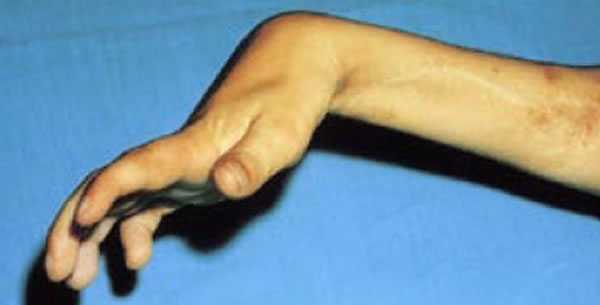 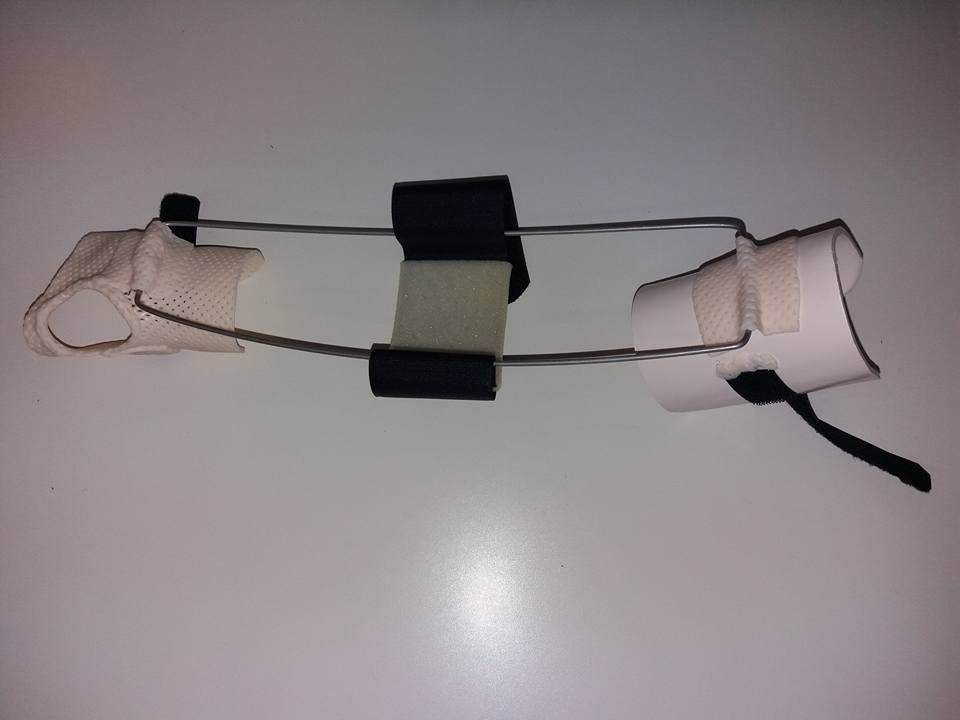 https://zdravlje.eu/tag/volkmannova-kontraktura/
Rehabilitace a fyzioterapie ruky
Poranění pletence ramenního a kloubu loketního
FT u RAK
UZ (antiedematózní a myorelaxační účinek) i kombinovaná terapie,
magnetoterapie (vasodilatační, analgetick, myorelaxační, myotonizační, antiedematózní, trofotropní účinek) ,
klidová galvanizace (hydrogalvan) – eutonizace krevního řečistě (akutní stav),
DD (analgetický, antiedematózní, myorelaxační, trofotropní účinek), nejčastěji kombinace DF (3) + CP(3) x LP (6),
středofrekvenční terapie (DVP, IVP) (analgetický, myorelaxační, myostimulační účinek),
elektrostimulace u denervovaných svalů,
laser (biostimulační, trofotropní, analgetický, antiedematózní, antiflogistický účinek),
biolampa
distanční elektroterapie (Bassetovy proudy),
termoterapie (pozitivní x negaitvní), hydroterapie.
Seznam literatury
ALTER, M.J. Science of flexibility. Human Kinetics (ADVANTAGE) (Consignment); 3rd Revised edition edition, 2014. ISBN: 978-0736048989.
ČIHÁK, R. Anatomie 1. Praha: Grada Publishing, 2011. ISBN 978-80-247-3817-8. 
ČIHÁK, Radomír. Anatomie 3. Praha: Grada, 1997. ISBN 80-7169-140-2.
DYLEVSKÝ, I. Funkční anatomie. Praha: Grada Publishing, 2009a.
DYLEVSKÝ, I. Speciální kineziologie. Praha: Grada Publishing, 2009b.
INMAN, V. T., et al. Observations on the function of the shoulder joint. The journal ofbone and joint surgery. 1944, r. 26, č. 1, s. 1-30. 
KAPANDJI, A.I. The Physiology Of The Joints, 6Ed. Vol. 1: The Upper Limb, 6ed. Elsevier Exclusive. ISBN: 9788131221006.
KOLÁŘ, P. Rehabilitace v klinické praxi. 1. vyd. Praha: Galén, 2009, 713 s. ISBN 978-80-7262-657-1 
KROBOT, A. Klinické aplikace pohybových řetězců. Rehabilitacia.1997 č. 1, s. 4-8. ISSN:2222-3333.
Seznam literatury
MICHALÍČEK, P., VACEK J. Rameno v kostce I., II., III. část. Rehabilitace a fyzikální lékařství, 21, 2014, č. 3, 4 a 5, 2014.
NEUMANN, D. A.,et al.Kinesiology of the musculoskeletal system.2. vyd. St. Louis: Mosby Elsevier, 2010,725s. ISBN 978-0-323-03989-5.
SAGAR, N. Shoulder complex [online]. c2009 [cit. 2018-03-09]. Dostupné z:<http://www.scribd.com/doc/6130718/Biomechanics-of-Shoulder-Complex> 
TROJAN, Stanislav. Fyziologie a léčebná rehabilitace motoriky člověka. 3., přeprac. a dopl. vyd. Praha: Grada, 2005. ISBN 8024712962.
VAŘEKA, I. Posturální stabilita 1. část: Terminologie a biomechanické principy. Rehabilitace a fyzikální lékařství. 2002, č. 4, s. 115-121. ISSN:1803-6597.
VAŘEKA, I. Posturální stabilita II. část: Řízení, zajištění, vývoj, vyšetření. Rehabilitace a fyzikální lékařství. 2002, č. 4, s. 122-129. ISSN:1803-6597.
VÉLE, F. Kineziologie. Praha: Triton, 2006, ISBN 978-80-7254-837-8. 
VÉLE, František. Kineziologie: přehled klinické kineziologie a patokineziologie pro diagnostiku a terapii poruch pohybové soustavy. Vyd. 2. Praha: Triton, 2006, 375 s. ISBN 80-725-4837-9